DUNE
[Speaker Notes: Statements or numbers on this slide should be short and concise]
dune
A legendary sci-fi novel gets an adaptation from a legendary sci-fi filmmaker
Over the last decade, Denis Villeneuve has become one of the best blockbuster filmmakers in the world and he’s proven particularly adept at sci-fi. His last two films, Arrival and Blade Runner 2049 are classics of the genre and he’s tackling a legendary sci-fi novel for his next project. Frank Herbert’s novel is about the son of a noble family entrusted with the protection of the most valuable asset and most vital element in the galaxy and features an absolutely stellar cast. This should be incredible.

CAST
Timothee Chalamet, Zendaya, Rebecca Ferguson, Oscar Isaac, Josh Brolin, Charlotte Rampling, Javier Bardem 
 
KEY STATS 
Denis Villeneuve’s last film was the major sci-fi epic Blade Runner 2049 which grossed £19.2m1 in the UK. 

Villeneuve’s recent films have been commercial and critical successes with both Arrival and Blade Runner 2049 winning Academy Awards. 

EST. INDUSTRY ADMISSIONS
1.2m

REACH / IMPACTS / TVRs2
Men (16+): 2.9% / 744k / 3.1
ABC1 Men: 4% / 553k / 4.2
16-34 Men: 4.87% / 406k / 5.2
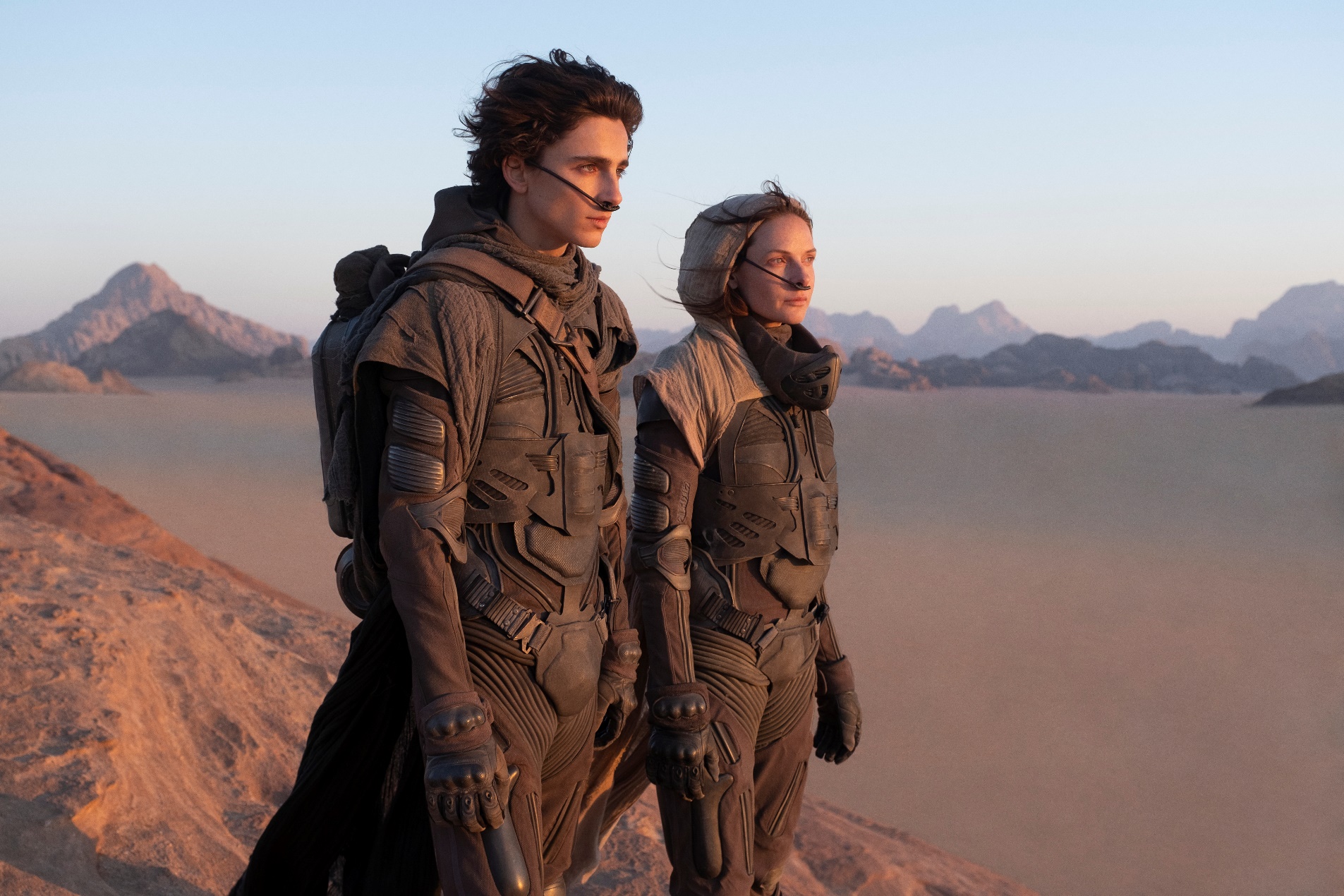 Source: 1. IBOE. 2. CAA C+F Planner – using comparative film information.
RELEASE DATE: 17 SEPTEMBER 2021
DUNE WILL BE A ‘MUST SEE on the BIG SCREEN’ SPECTACLE
Villeneuve is once again working with an Oscar-nominated cinematographer to create an immersive universe and it’ll be a film that demands the ‘big screen’ cinema viewing experience
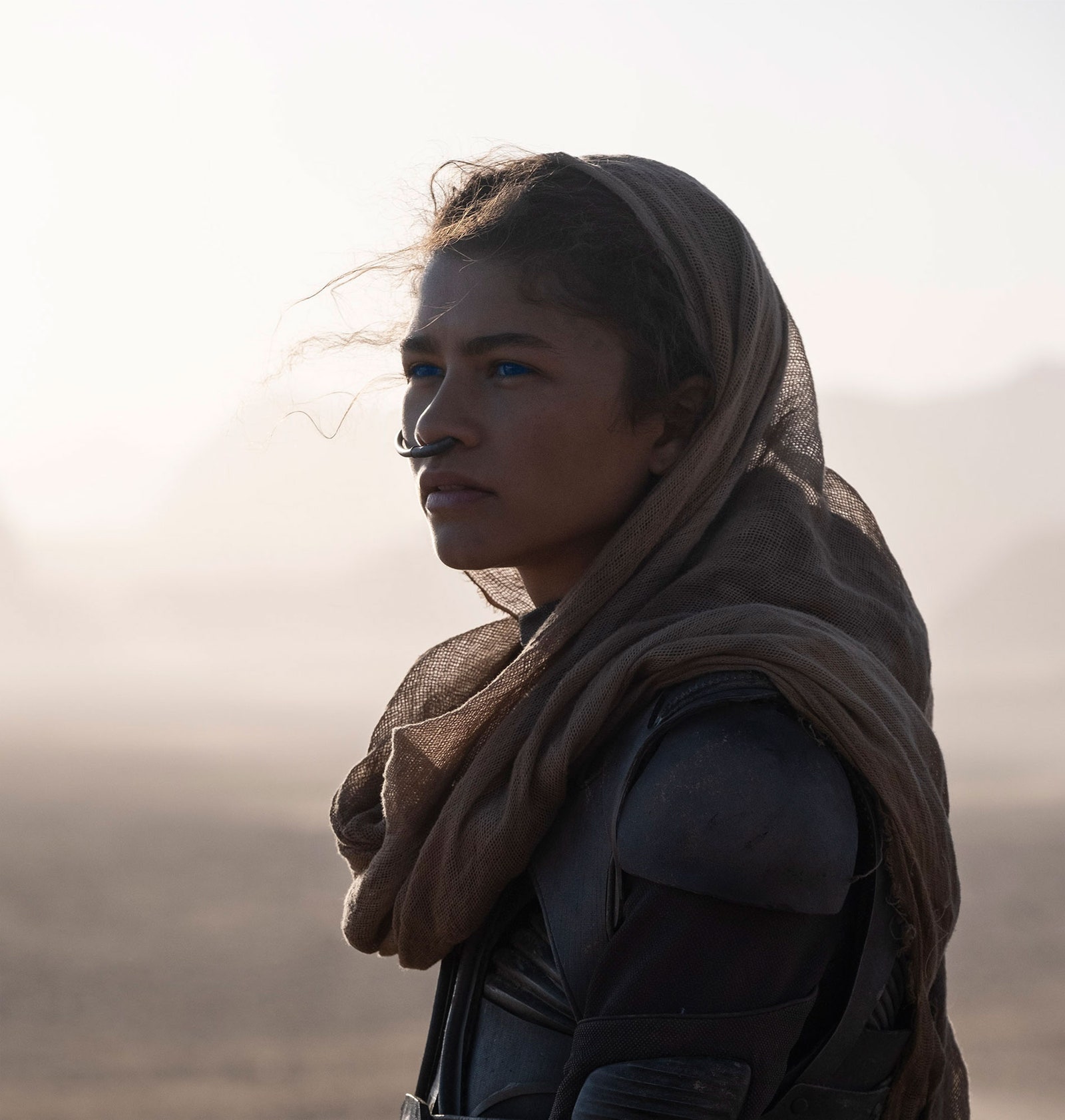 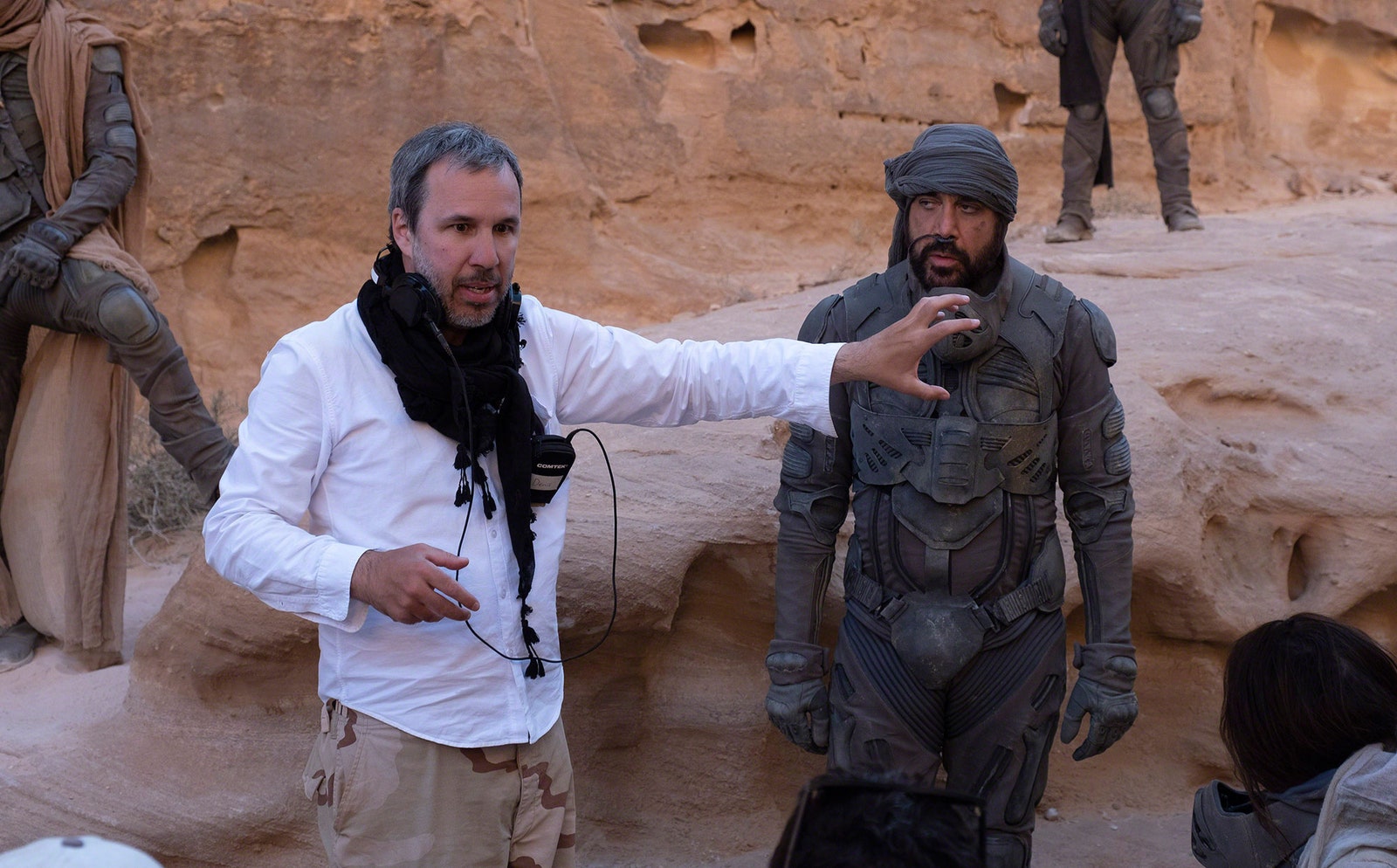 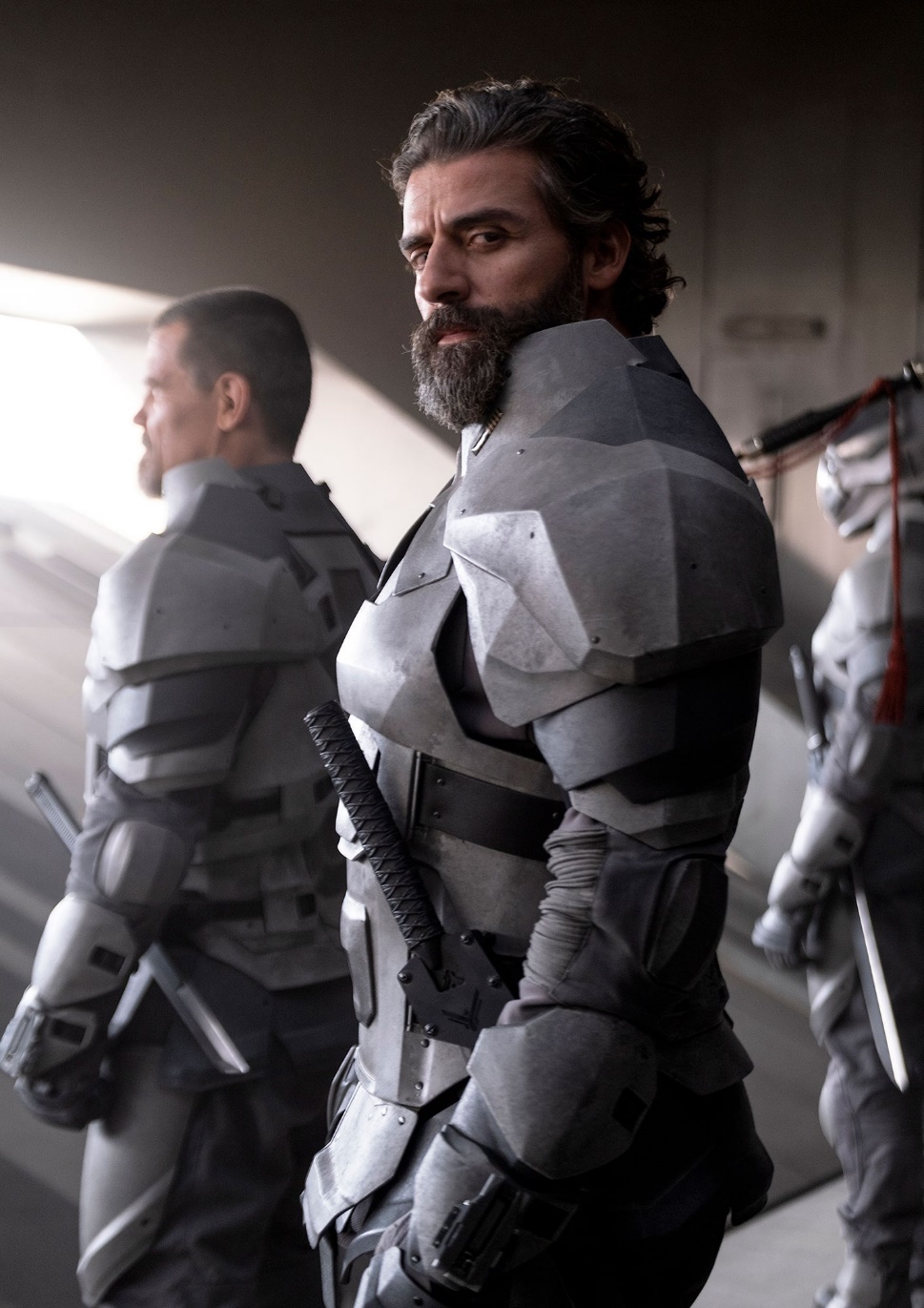 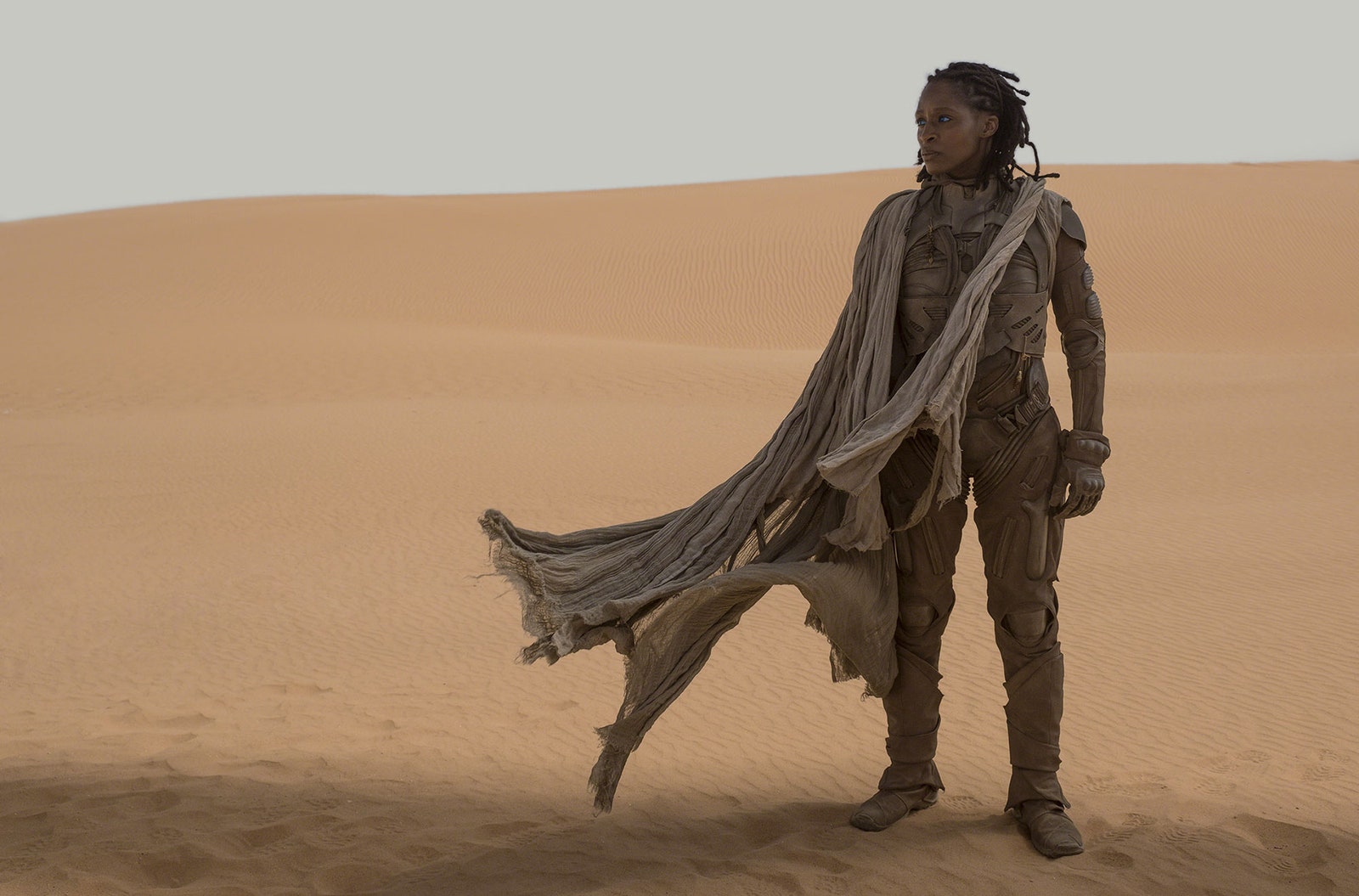 DUNE WILL DELIVER A YOUNG, AFFLUENT MALE AUDIENCE
We expect Dune to mirror Villeneuve’s previous sci-fi movies in delivering a young-skewing affluent male audience and based on current forecasts estimate it’ll deliver over 5 16-34 Men TVRs
ARRIVAL
BLADE RUNNER 2049
Source: CAA C+F Planner. Predicted industry admissions as of June 2021
SNAPSHOT: SCI-FI FANS
Dune’s audience of sci-fi fans are the ideal match for brands in the tech, motors, alcohol & restaurant/takeaway sectors.
TECHNOLOGY
MOTORS
ALCOHOL & FOOD
123
127
131
LOVE TO BUY NEW GADGETS & APPLIANCES
LIKE TO TRY NEW DRINKS
I LIKE DRIVING
120
TRY TO KEEP UP WITH DEVELOPMENTS IN TECH
WORTH PAYING MORE FOR GOOD QUALITY BEER
126
126
LIKE INNOVATIVE CARS
120
124
IMPORTANT MY HOUSE IS EQUIPPED WITH LATEST TECH
122
REALLY ENJOY A NIGHT OUT AT THE PUB
ALL NEWS CARS SHOULD BE ELECTRIC
119
121
LIKE INNOVATIVE HOUSEHOLD DEVICES/APPLIANCES
121
LIKE TO EAT TAKEAWAY MEALS
SPENT >£22.5k ON THEIR LAST CAR
INTEND TO BUY A CAR IN NEXT 12 MONTHS
115
115
LIKE TECH THAT MAKES MY LIFE EASIER AT HOME
ENJOY SPLASHING OUT ON A MEAL IN A RESTAURANT
118
Source: GB TGI May 2021, Sci-Fi: Type of film seen at cinema. Indexes vs. average GB adult